Vitamin C
INTRODUCTION
Vitamin C is a nutrient and an antioxidant. Antioxidants are substances that may protect your cells from certain kinds of damage.
Vitamin C is a water-soluble vitamin. It is needed for normal growth and development.
Vitamin C or L-ascorbic acid or simply ascorbate
An essential nutrient for humans and certain other animal species.
Vitamin C is synthesized in almost all species.
Vitamin C is a cofactor in at least eight enzymatic reactions
STRUCTURE
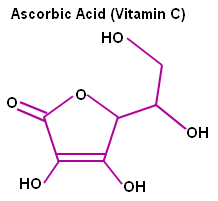 Formula: C6H8O6
Molar mass: 176.12 g/mol
Melting point: 190 °C
Boiling point: 553 °C
FUNCTIONS
Vitamin C is needed for the growth and repair of tissues in all parts of your body. It is used to:
Form an important protein used to make skin, tendons, ligaments, and blood vessels
Heal wounds and form scar tissue
Repair and maintain cartilage, bones, and teeth
Aid in the absorption of iron
BIOSYNTHESIS
The vast majority of animals synthesize vitamin C.
The few animals that cannot synthesize
vitamin C in their bodies include 
Apes                                    Humans
Guinea pigs,                       one type of bird
One type of bat                 and one type of fish.
PROCESS
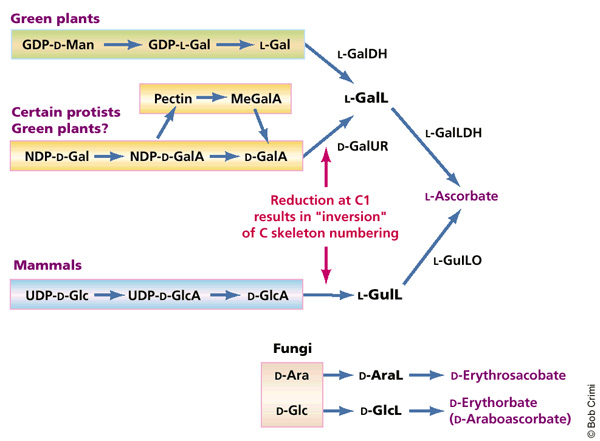 Lack of vitamin C can cause weak and brittle arteries and raise the risk of cardiovasculardisease because of lowered collagen
Deficiency of Vitamin C
The newest RDAs for vitamin C are 75 mg for women
 90 mg for men, 120 mg
For breastfeeding women
125 mg for male smokers
 Five servings of freshfruits and vegetables provide approximately 200 mg of vitamin C.
Optimal amounts for disease prevention of the ascorbated form of vitamin C range from 200 mg to 2 grams daily.
Tiredness and weakness.
Muscle and joint pains.
Easy bruising.
Spots that look like tiny, red-blue bruises on your skin.
Other symptoms can include
Dry skin.
Splitting hair.
Swelling and discoloration of your gums.
Sudden and unexpected bleeding from your gums.
Nosebleeds.
Poor healing of wounds.
Problems fighting infections.
Bleeding into joints, causing severe joint pains.
Changes in your bones.
Tooth loss.
Weight loss.
Recommended daily intake levels for 			vitamin C
RDAs for Age                                           Males                       Females
Vitamin C                                               mg/day                        mg/day
Infants 0–6 months                                  40                               40 
Infants 7–12 months                                50                              50 
Children 1–3 years                                    15                             15
Children 4–8 years                                    25                              25
Children 9–13 years                                  45                             45
Adolescents 14–18 years                         75                             65
Adults 19 years and older                        90                             75
Adult smokers 19 years and older         125                           110
Pregnancy 18 years & younger               —                              80
Pregnancy 19 years and older                 —                              85
Breastfeeding 18 years & younger          —                             115
Breastfeeding 19 years and older           —                             120
DIGESTION
The small intestine is where vitamin absorption happens.  Water-soluble vitamins, such as vitamin C, have "active transports" for absorption -- molecules that pick them up in the small intestine, in a section called the jejunum, which is located about midway through.  These transports carry the vitamin molecules through the intestine's cell walls and deposit them in the body, where they can enter the bloodstream. Because they dissolve in water, they don't require stomach acids to enable absorption; this also means they leave the body every day in your urine, so you need to consume these vitamins every day in order to maintain a full supply.
Vitamin C works
Two ways to lower cholesterol.
Vitamin C is needed to change cholesterol into bile in the liver.
Vitamin C helps contract the gallbladder to release bile.
Degradation
leached by:

 cooking water                      Reduced by heat
Light                                      light      
Oxygen                                 Ffood processing.
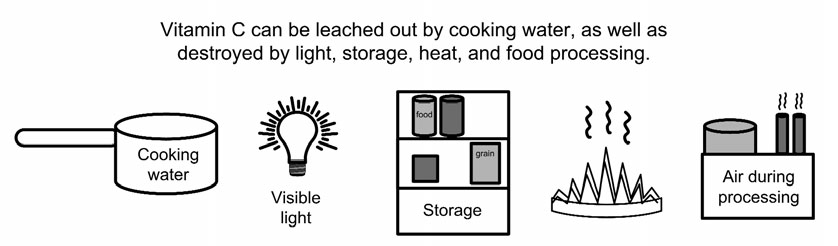 Vitamin C May Help with Colds
By reducing damage from phagocyte-released free radicals.
With an antihistamine effect.
By keeping phagocytes and leukocytes“charged” with vitamin C.
By reducing the likelihood of a cold progressingto pneumonia.
More vitamin C is needed during colds.
Vitamin C may lower the risk of:
Coronary heart disease.
Cancer.
High lead levels.
vitamin C is needed in times of 				stress
Vitamin C as an Antioxidant
Free radicals are unstable and react quickly with other compounds.
     Normally, free radicals
      attack the nearest stable molecule, “stealing” its electron, 
      This attack is known as oxidative stress.
Antioxidant Roles of Vitamin C
Protects Protein and DNA.
Regenerates vitamin E and beta-carotene.
Aids absorption of iron.
Inhibits the formation of nitrosamines.
SOURCES
Melons                 
Tomatoes      
Potatoes        
 Broccoli      
Fortified juices
Kiwi                
Mangos       
Yellow peppers 
Citrus fruits
Papaya.
Pineapple.
Strawberries 
Raspberries 
Cantaloupe.
Watermelon.
REFRANCES
https://www.nlm.nih.gov/medlineplus/ency/article/002404.htm
http://health.howstuffworks.com/wellness/food-nutrition/vitamin-supplements/body-absorb-vitamins.htm
http://www.livestrong.com/article/463013-digestion-of-vitamins-minerals/
https://www.nlm.nih.gov/medlineplus/ency/article/002404.htm
THANKS…!!!